Status på fælles udbud af telemedicin (FUT)
v. Mette Harbo
KL’s it-arkitekturråd d. 28. februar 2018
Dagsorden
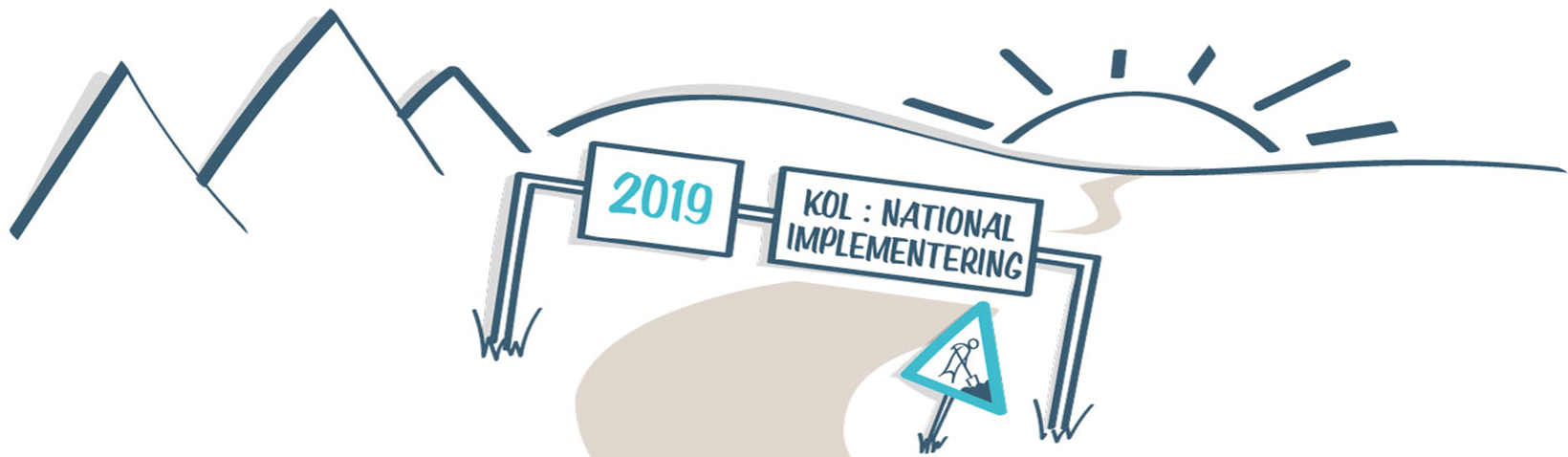 Hvad er FUT?
Visionen

Status på de to udbud og videre proces
18-10-2018
FUT – Fælles Udbud af Telemedicin
2
Introduktion til FUT
FUT gennemfører fælles udbud af telemedicinsk infrastruktur og løsninger
Udbud 1: Telemedicinsk infrastruktur
Udbud 2: Telemedicinske it-løsninger
Del 1: Borgerløsninger
Del 2: Medarbejderløsninger
Rammeaftaler, som kan benyttes af alle kommuner og regioner
08/02/2018
FUT – Fælles Udbud af Telemedicin
3
Visioner for FUT
At tænke i fællesskab og ejerskab på tværs af regioner og kommuner

Modulopdelt udbud – systemer skal samarbejde om opgaven på sammen måde som sektorer

Fælles om kompleksiteten, risici og omkostninger

Videreudvikling og generisk funktionalitet

Anvende infrastruktur til andre sygdomsområder

Governance og samarbejdskonstruktioner, der understøtter visionerne
08/02/2018
FUT – Fælles Udbud af Telemedicin
4
[Speaker Notes: De fælles udbud af telemedicin er på mange måder nyt land for regioner og kommuner. Der er ikke mange andre lignende projekter, som er gennemført på vegne af så stor en ejerkreds og med fælles systemforvaltning. Det stiller krav til nye samarbejdsmodeller – og det kræver, at vi også formår at tænke i fællesskab og ikke bare lokalt. Styregruppen arbejder på et sæt anbefalinger for bestilling af løsninger, hvor nøgleordet er forenkling  ud fra netop principper om fællesskab og ejerskab på tværs.]
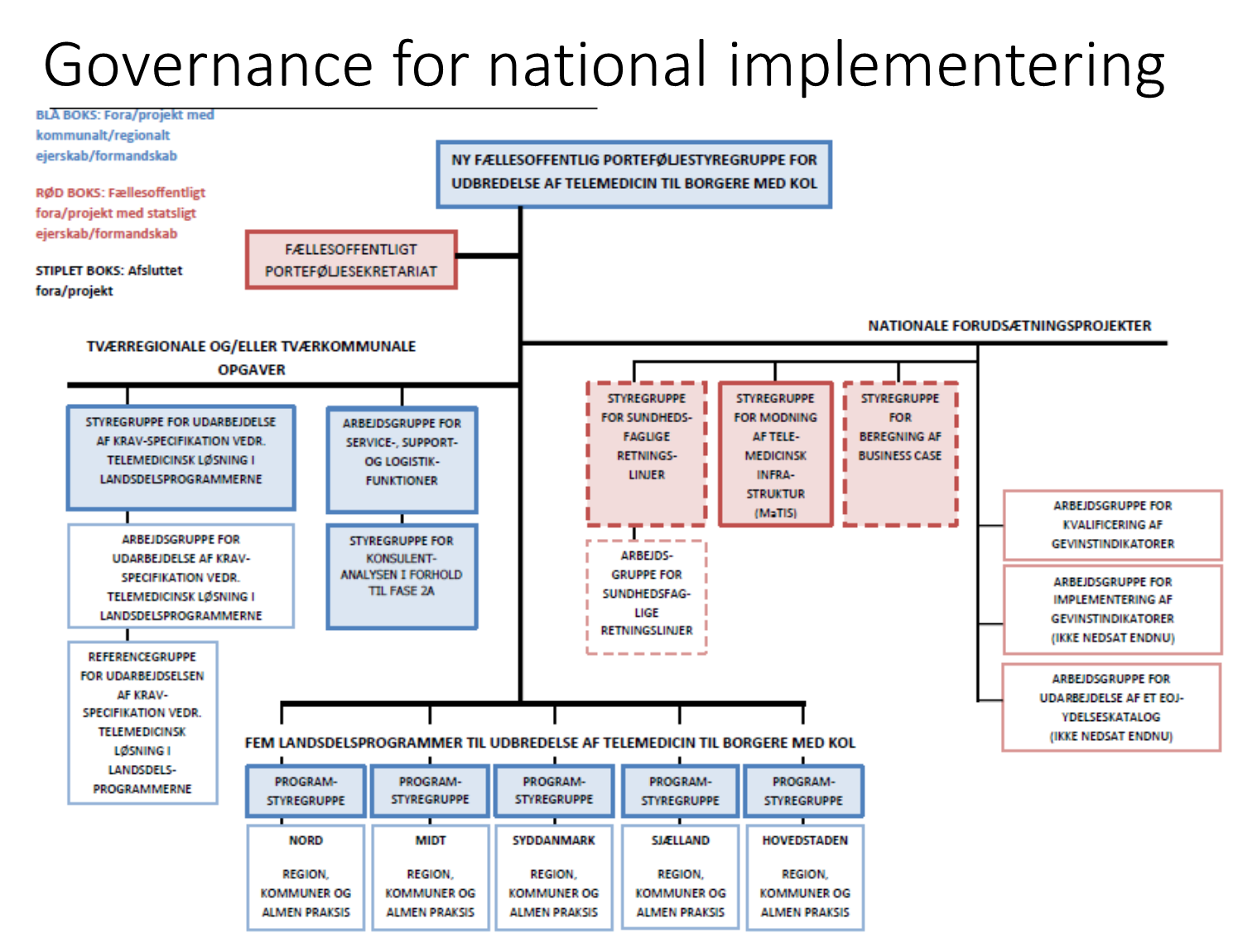 18-10-2018
FUT – Fælles Udbud af Telemedicin
5
Status på de to udbud
Bredt og kvalificeret ansøgerfelt

8 ansøgere / 3 prækvalificeret til infrastruktur

12 ansøgere / 5 prækvalificeret til medarbejderløsning

15 ansøgere / 8 prækvalificeret til borgerløsning
18-10-2018
FUT – Fælles Udbud af Telemedicin
6
[Speaker Notes: Bredt ansøgerfelt – tilfredshed i styregruppen

På infrastruktur har 2 ud af de 3 prækvalificerede ansøgere lagt op til at løse opgaven med underleverandører / konsordier. Positivt – vidner om at opgavens kompleksitet er forstået

CC: er det værd at skrive noget om det dialogmøde i har haft med prækvalificerede på infrastruktur?]
Bestilling af løsninger
Én samlet bestilling af infrastruktur (juni 2018)

Koordinering af bestillinger af medarbejder- og borgerløsninger (sept. og dec. 2018)

Minimerer risici, pris og fælles om kompleksitet og udvikling

Løsningerne betales én gang pr. bestilling
18-10-2018
FUT – Fælles Udbud af Telemedicin
7
Næste skridt
Styregruppen for FUT fortsætter efter udbuddet med følgende opgaver:
Etablering af gennemførelsesprojekt
Efterfølger FUT-udbudsprojektet
Københavns Kommune er projektledende

Fællesoffentlig systemforvaltning 
Region Midtjylland varetager opgaven som fællesoffentlig systemforvalter
Etablering af forvaltningsorganisation er påbegyndt
08/02/2018
FUT – Fælles Udbud af Telemedicin
8
Udbudsprojekt (FUT)
Gennemførelsesprojekt
Systemforvaltning
[Speaker Notes: Etablering af fælles gennemførelsesprojekt: når udbuddene er gennemført og rammeaftaler underskrevet, efterfølges FUT-udbudsprojekt af et gennemførelsesprojekt, der får ansvar for udvikling og levering af infrastruktur. Gennemførelsesprojektet omfatter også borgerløsning og medarbejderløsning. Der er endnu ikke truffet endelig beslutning. De overordnede rammer er på plads. Detailplanlægning i løbet af foråret 2018. Projektet igangsættes ca. 1. april. Københavns Kommune 
Fastlæggelse af governance for samarbejde/roller/ansvar både for gennemførelsesprojekt og efterfølgende systemforvaltningsorganisation – hvilken samarbejdsmodel er der behov for, når så mange spillere skal samarbejde

Fællesoffentlig systemforvalter er valgt  og påbegynder allerede nu udarbejdelse af styringsdokumenter og fastlæggelse af governance.
Noget, som vi især skal blive skarpere på er: 
Hvordan håndteres videreudviklingsønsker, herunder bl.a. afklaring af hvordan der prioriteres, igangsættes og finansieres videreudvikling og hvem, der ejer disse komponenter? 
Hvordan sikres det, at der på tværs af regioner og kommuner kun betales én gang for nye komponenter på bl.a. infrastrukturen? Her kan det fx være klogt at der udarbejdes principper for udvikling af løsninger/komponenter
Hvad er aftale-setup’et for anvendelse af den telemedicinske infrastruktur, fx anvendelse af infrastrukturen til andre løsninger / sygdomsområder udover løsninger på rammekontrakter?

Evt. nævne, at vi ser på erfaringerne fra FSI ( Fælles systemforvaltning), telemedicinsk sårvurdering og Praksys.dk.]
Telemedicin i det kommunale it-landskab
Hver organisation skal vælge scenarie i eget systemlandsskab
Stand alone uden om EOJ
Knap-integration fra EOJ
Indlejret i EOJ
Fuldfed integreret i EOJ

1-3 baseret på FUTs medarbejderløsning
EPJ/EOJ
FUT
1
EPJ/EOJ
FUT
2
KNAP
TELEMEDICINSK INFRASTRUKTUR
EPJ/EOJ
FUT
3
EPJ/EOJ
4
08/02/2018
FUT – Fælles Udbud af Telemedicin
9
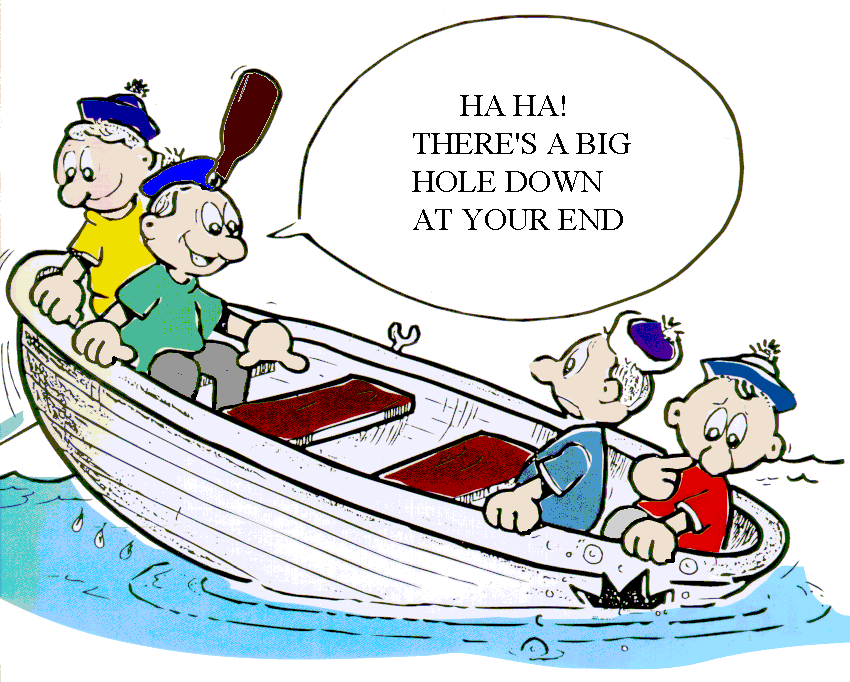 18-10-2018
FUT – Fælles Udbud af Telemedicin
10